BM406K Vybrané otázky veřejné správy a správního práva I2. přednáškaVnitřní správase zaměřením na cizinecké právo a státní občanství
1
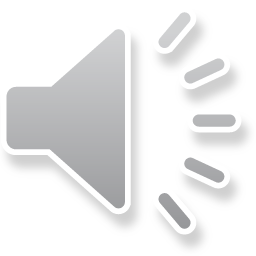 Státní občanství
Čl.12 Ústavy: Nabývání a pozbývání státního občanství České republiky stanoví zákon.
Zák. č. 186/2013 Sb. o státním občanství
Státní občanství vymezení:
„Z obecného hlediska lze státní občanství definovat jako časově trvalý, místně neomezený právní vztah fyzické osoby a státu, který je proti vůli fyzické osoby zpravidla nezrušitelný, na jehož základě vznikají jeho subjektům vzájemná práva a povinnosti ... Konkrétní obsah státního občanství je určen zákonodárstvím jednotlivého svrchovaného státu“ (již nález ÚS sp. zn. Pl. ÚS 9/94 ze dne 13. 9. 1994).
2
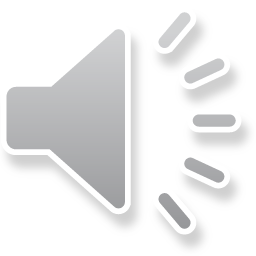 Nabývání SO
Obecně
Ius soli – podle země narození
Ius sanquinis – po předcích

Zák. č. 186/2013 Sb. o státním občanství – převažuje princip ius sanquinis
3
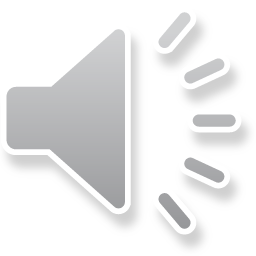 Nabývání SO
Způsoby nabývání (§ 3):
a) narozením,
b) určením otcovství,
c) osvojením,
d) nalezením na území České republiky,
e) udělením,
f) prohlášením, nebo
g) v souvislosti se svěřením do ústavní, pěstounské nebo jiné formy náhradní péče
Zápatí prezentace
4
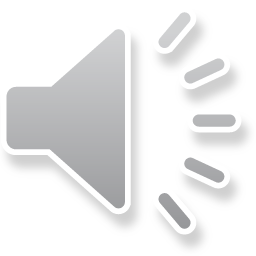 Nabývání SO
Narozením 
dítě nabývá státní občanství České republiky narozením, je-li v den jeho narození alespoň jeden z rodičů státním občanem České republiky (§ 4) – ius sanguinis - v praxi nejčastější
Státní občanství České republiky nabývá narozením i dítě, které se narodí na jejím území a které by se jinak stalo osobou bez státního občanství („bezdomovec“), pokud jsou oba rodiče dítěte bezdomovci a alespoň jeden z nich má na území České republiky ke dni narození dítěte povolen pobyt na dobu delší než 90 dnů (§ 5) – ius soli
Zápatí prezentace
5
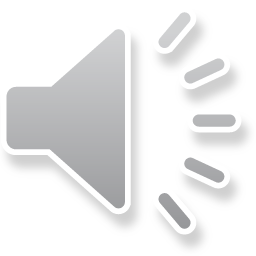 Nabývání SO
Určením otcovství
V případech, kdy jde o  dítě, jehož matka není státní občankou České republiky:
1) rozhodnutím soudu o určení otcovství – dnem PM
2) souhlasné prohlášení rodičů o určení otcovství
matka je občankou státu Evropské unie, nebo má trvalý pobyt na území České republiky, anebo je bezdomovkyní – dnem učinění souhlasného prohlášení
matka nesplňuje předchozí podmínky – dnem, kdy bylo učiněno souhlasné prohlášení rodičů o určení otcovství, pokud rodiče prokázali otcovství matričnímu úřadu genetickou zkouškou formou znaleckého posudku
Zápatí prezentace
6
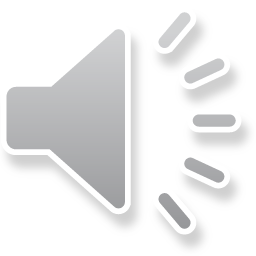 Nabývání SO
Osvojením

Alespoň jeden z osvojitelů musí být občanem ČR
Občanství se nabývá:
dnem právní moci rozhodnutí o osvojení vydaném nebo uznaném (v případě cizích rozhodnutí) orgánem veřejné moci.
Zápatí prezentace
7
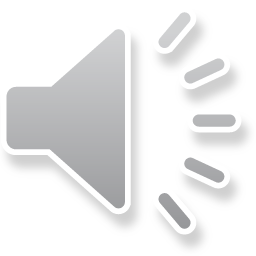 Nabývání SO
Nalezením (na území ČR)

Dítě mladší 3 let, pokud do 6 měsíců nevyjde najevo, že má SO jiné – dnem nalezení, v pochybnostech o dni nalezení rozhodne Ministerstvo vnitra
Zápatí prezentace
8
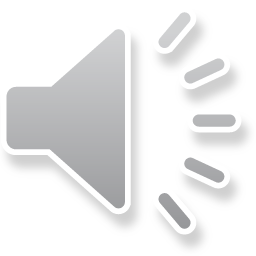 Nabývání SO
Svěřením do náhradní péče
Podmínky (kumulativně)
dítě se narodí na území ČR
 na tomto území se zdržuje „legálně“ 
v den svého narození bylo a nadále je „bezdomovcem“
nabývá státní občanství dnem nabytí PM rozhodnutí soudu o svěření do náhradní péče
Zápatí prezentace
9
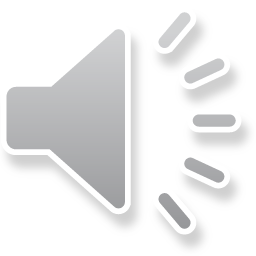 Nabývání SO
Narozením; určením otcovství; osvojením; nalezením na území České republiky; svěřením do náhradní péče
	= k nabytí SO v těchto případech dochází ipso 	facto – bez projevu vůle k nabytí občanství

X

Nabytí, resp. obnova SO tzv. prohlášením
Nabytí SO udělením
Zápatí prezentace
10
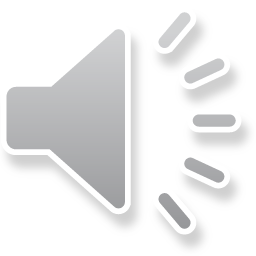 Nabývání SO
Prohlášením
Okruh osob oprávněných nabývat občanství prohlášením (§ 31-36):
Např.: fyzická osoba, která se narodila v době od 1. října 1949 do 7. května 1969 mimo území Československé republiky a jeden z jejích rodičů byl ke dni jejího narození československým státním občanem a k 1. lednu 1969 se stal nebo by se k tomuto dni stal českým státním občanem.
mj. řeší otázku nápravy minulých křivd způsobených emigrantům a vystěhovalcům z Československa
Zápatí prezentace
11
Nabývání SO
Prohlášením
Správní orgán o přiznání občanství „nerozhoduje“ – ověřuje, zda jsou splněny zákonné podmínky – vydají listinu o nabytí občanství
Nabývá se dnem převzetí listiny (s výjimkou případů podle § 34)
Zápatí prezentace
12
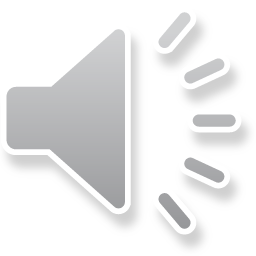 Nabývání SO – udělením na žádost
v případech, kdy státoobčanský vztah nevzniká ex lege, ale na základě rozhodnutí příslušného orgánu státu, má stát nezadatelné právo rozhodnout, zda určité osobě občanství udělí, a pokud tak neučiní, neporušuje tím žádná základní práva…není žádného základního práva, které by suverénní stát mohl porušit tím, že cizinci státní občanství svým rozhodnutím neudělí (usnesení ze dne 8. 3. 2000 sp. zn. IV. ÚS 586/99).
13
Udělení na žádost
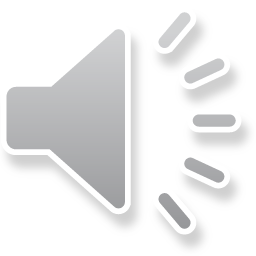 Originální způsob
revoluční změna od 1. 1. 2014-více SO 
Řízení vede Ministerstvo vnitra
Na udělení občanství není právní nárok
Řízení je zahajováno na žádost (podává se osobně u krajského úřadu)
- lhůta pro rozhodnutí: 180 dnů (u rozkladu 120 dnů)

V roce 2014 bylo uděleno státní občanství České republiky 4 915 cizincům, z toho se jednalo v 79 případech o osoby, kterým byla v České republice udělena ochrana formou azylu.
Státní občanství České republiky bylo uděleno nejvíce státním příslušníkům Ukrajiny (2 077 osob), Ruska
(481 osob), Slovenska 396 (osob), Rumunska (311 osob) a Vietnamu (298 osob).
14
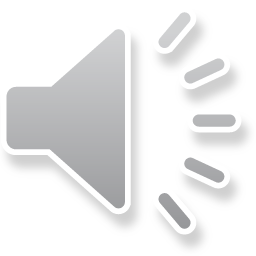 Podmínky udělení SO
Žadatel je integrován do společnosti ČR, zejména z hlediska
rodinného
pracovního
sociálního
Žadatel má na území ČR povolen trvalý pobyt (viz § 14)
Žadatel se na území ČR skutečně zdržuje (viz § 14)
Trestní bezúhonnost
Znalost českého jazyka a reálií
Neporušil (v posledních 3 letech) povinnosti vyplývající z vybraných právních předpisů (daně, cla, veřejné zdravotní pojištění…)
Prokázání výše a zdroje příjmů a že nezatěžuje systém státní sociální podpory nebo systém pomoci v hmotné nouzi

Možné důvody pro prominutí některých podmínek (§ 15) – např. z posledně uvedené podmínky - žadatel odstranil způsobený škodlivý následek nebo učinil účinná opatření k jeho odstranění.
15
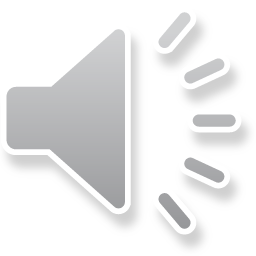 Udělení na žádost
důležitá jsou stanoviska Policie a zpravodajských služeb (pokud obsahují utajované informace, nestávají se součástí spisu)
občanství nelze udělit žadateli, který ohrožuje bezpečnost státu, jeho svrchovanost a územní celistvost, demokratické základy, životy, zdraví, nebo majetkové hodnoty 
výluka soudního přezkumu
viz nález Ústavního soudu ze dne 11.10.2016, sp. zn. Pl. ÚS 5/16.
16
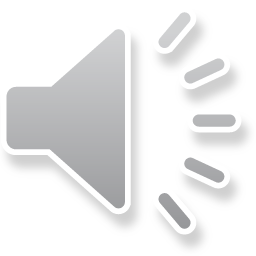 Udělení na žádost
Nejprve vydána státoobčanská listina
Občanství se nabývá dnem složení státoobčanského slibu
„Slibuji na svou čest věrnost České republice. Slibuji, že budu dodržovat její Ústavu a ostatní zákony České republiky.“ (skládá se u krajského úřadu)

Další  možnosti udělení občanství
z důvodu významného přínosu (§ 16) + trvalý pobyt a bezúhonnost
§ 28 až § 30 – zvláštní případy
17
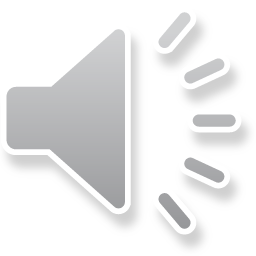 Pozbývání občanství
Čl. 12 odst. 2 Ústavy: Nikdo nemůže být proti své vůli zbaven státního občanství
SO ČR lze pozbýt jediným způsobem – prohlášením o vzdání se občanství:
jestliže splňuje současně tyto podmínky:
a) trvale se zdržuje v cizině,
b) není v České republice přihlášen k trvalému pobytu a
c) je zároveň státním občanem cizího státu, nebo žádá o nabytí cizího státního občanství a prohlášení o vzdání se státního občanství České republiky činí v souvislosti s nabytím tohoto státního občanství.
18
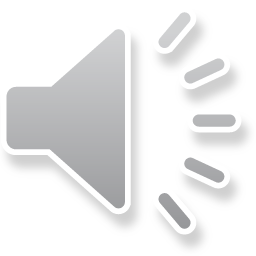 Cizinecké právo
Cizinecké právo - soubor právní norem, které ukládají cizinců povinnosti, nebo přiznávají cizincům práva, přičemž tyto povinnosti a tato práva jsou odlišná od povinností a práv občanů dotyčného státu

pobyt cizinců
mezinárodní ochrana
Zápatí prezentace
19
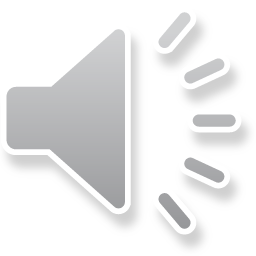 Pobyt cizinců
cizinecké právo v užším smyslu upravuje zejména zákon č. 326/1999 Sb., o pobytu cizinců na území České republiky (+ související unijní předpisy):
vstup cizince na území České republiky
vycestování z území
podmínky pobytu cizince na území
úprava dokladů vydávaných cizincům
specifické povinnosti cizinců
zajišťování cizinců v detenčních zařízeních
20
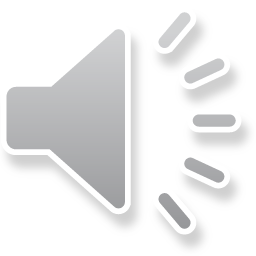 Cizinec
cizinec = osoba, která není státním občanem České republiky (pozitivní) + negativní vymezení (§ 2)
kategorie cizinců:
občan Evropské unie (+ Islandu, Norska, Lichtenštejnska a Švýcarska)
občané 3. zemí, kteří jsou rodinní příslušníci občanů EU
manžel/registrovaný partner, rodič, dítě (mladší 21 let), nezaopatřený příbuzný, případně druh/družka rodinní příslušníci občanů ČR – stejná práva jako rodinný příslušníci občanů EU
občané 3. zemí s/bez vízové povinnosti v ČR a Schengenu
21
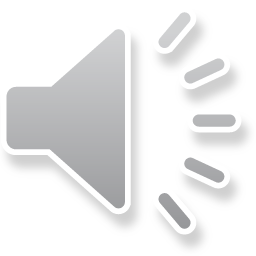 Vstup na území
cizinec je oprávněn překročit hranice ČR na jakémkoliv místě bez toho, aby u nich byla prováděna hraniční kontrola – ta se provádí pouze na vnějších schengenských hranicích (tedy včetně mezinárodního letiště) 

+ popřípadě mimořádně opatřením obecné povahy podle zákona o ochraně státních hranic - Opatření obecné povahy ze dne 15. března 2020 související s pandemií

způsob hraniční kontroly se liší podle toho, do které skupiny cizinec patří
22
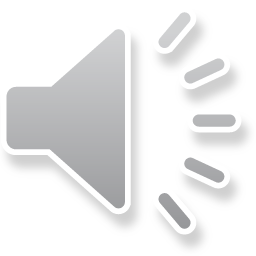 Občané EU
Hraniční kontrola spočívá v tzv. minimální kontrole (zjištění totožnosti)
Přechodný pobyt bez jakéhokoliv zvláštního povolení
Pokud je doba pobytu delší než 30 dnů – ohlašovací povinnost
oprávnění (nikoliv povinnost) požádat o potvrzení o přechodném pobytu
oprávnění požádat o vydání povolení k trvalému pobytu
Zápatí prezentace
23
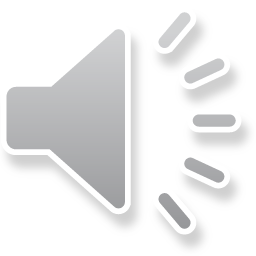 Druhy pobytů
Krátkodobý pobyt (vízová povinnost / bezvízový styk)
Vízum k pobytu nad 90 dnů (dlouhodobé)
Dlouhodobý pobyt
Zaměstnanecká karta
Modrá karta
Trvalý pobyt
Sezónní zaměstnávání
Karta vnitropodnikově převedeného zaměstnance
Karta vnitropodnikově převedeného zaměstnance jiného členského státu Evropské unie
24
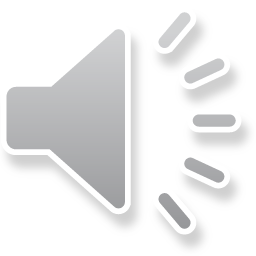 Krátkodobý pobyt
stanoveno evropskou legislativou
NAŘÍZENÍM EVROPSKÉHO PARLAMENTU A RADY (EU) 2018/1806 ze dne 14. listopadu 2018, kterým se stanoví seznam třetích zemí, jejichž státní příslušníci musí mít při překračování vnějších hranic vízum, jakož i seznam třetích zemí, jejichž státní příslušníci jsou od této povinnosti osvobozeni.
nařízením Evropského parlamentu a Rady (ES) č. 810/2009, ze dne 13. července 2009, o kodexu Společenství o vízech (Vízový kodex).

max. v délce 90 dní
bezvízový styk
krátkodobá víza
25
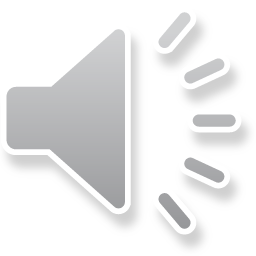 Krátkodobé vízum
nařízení Evropského parlamentu a Rady (ES) č. 810/2009 ze dne 13. července 2009 o kodexu Společenství o vízech (dále jen „vízový kodex“)

přímá použitelnost (odkaz v zákoně - § 17)

formulář, podává se v zahraničí – konzulární úřad

forma odvolání „nové posouzení důvodů neudělení víza“ - kompetence MZV

na udělení víza není právní nárok
26
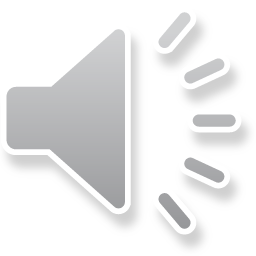 Dlouhodobý pobyt
Dlouhodobý pobyt: 
podmínkou je dlouhodobé vízum nad 90 dnů
záměr na území přechodně pobývat po dobu delší než 1 rok
a trvá-li zároveň stejný účel pobytu (jsou výjimky např. u modré karty, zaměstnanecké karty, sloučení rodiny, vědců).
je předstupněm trvalého pobytu
Rozhoduje MV 
Lze podat odvolání - rozhoduje: Komise pro rozhodování ve věcech pobytu cizinců 
na udělení víza není právní nárok NSS 9 As 95/2008-45, ÚS sp. zn. Pl. ÚS 23/11)
27
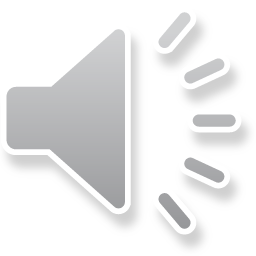 Trvalý pobyt
pobyt na dobu neurčitou, postavení v mnoha aspektech srovnatelné s občany ČR – rozhoduje MV (o odvolání komise)
po 5 letech nepřetržitého pobytu na území
důvody pro nevydání/zánik např.
cizinec uvede padělané nebo pozměněné náležitosti
evidence nežádoucích osob
nedostaví se k výslechu/odmítne vypovídat
obcházení zákona (kupř. účelovým manželstvím)
28
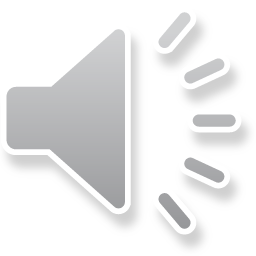 Správní vyhoštění
Ukončení pobytu na území, které je spojeno se stanovením doby vycestování z území a doby, po kterou nelze cizinci umožnit vstup na území
důvody (§ 119 a násl. ZPC): kupř. ohrožení státu, ohrožení veřejného pořádku, prokázání se padělaným dokladem, pobyt bez platného cestovního dokladu, pobyt bez platného víza
u občanů EU pouze ohrožení bezpečnosti státu, závažné narušení veřejného pořádku a ohrožení veřejného zdraví
Nesmí nepřiměřeně zasahovat do rodinného a soukromého života Příslušný orgán: Policie ČR
Zápatí prezentace
29
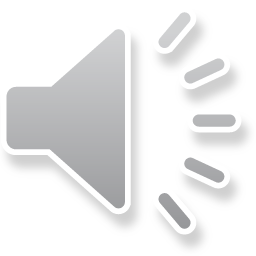 Zajištění cizince
za účelem správního vyhoštění
důvody:
je nebezpečí, že by cizinec mohl ohrozit bezpečnost státu nebo závažným způsobem narušit veřejný pořádek 
 je nebezpečí, že by cizinec mohl mařit nebo ztěžovat výkon rozhodnutí o správním vyhoštění 
cizinec nevycestoval z území v době stanovené v rozhodnutí o správním vyhoštění 
 cizinec závažným způsobem porušil povinnost uloženou mu rozhodnutím o uložení zvláštního opatření za účelem vycestování, nebo 
je cizinec evidován v informačním systému smluvních států
30
Zajištění cizince
max. 180 dnů (možnost prodloužit na 545 dnů pokud osoba mařila výkon vyhoštění nebo uváděla nepravdivé údaje)
zvláštní opatření za účelem vycestování (alternativa k zajištění):
povinnost sdělit adresu, zdržovat se tam a pravidelně se hlásit na policii
složení peněžitých prostředků („finanční záruka“)
cizince je nutné poučit o možnosti podat žádost o propuštění a o soudním přezkumu (obvykle písemně – v jazyce, v němž je schopen se dorozumět, nebo v ČJ, AJ, FR, něm., čínském, ruském, arabském, hindském, španělském)
31
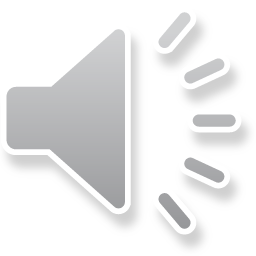 Kontrola
správní soudnictví (žaloba a kasační stížnost)
ústavní soudnictví (ústavní stížnost)
Veřejný ochránce práv
 stížnosti 
kontrola zařízení, kde jsou osoby omezeny na svobodě (zajištění cizinců a azylová zařízení)
sledování zajištění cizinců a výkonu správního vyhoštění
ochrana před diskriminací (státní občanství, trvalý pobyt)
stížnosti, petice a mediální kontrola (hlavně neziskové organizace)
32
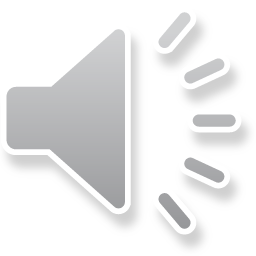 Mezinárodní ochrana
Pojem mezinárodní ochrana je vytvořený právním řádem ČR – jeho součástí je 

poskytování azylu a

tzv. doplňková ochrana
33
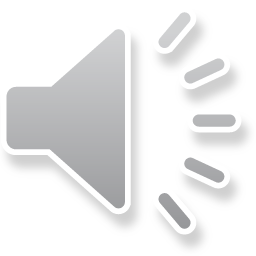 Prameny právní úpravy
Mezinárodní/Evropské
Úmluva o ochraně lidských práv (Protokol č. 4)
Úmluva o právech dítěte (čl. 10)
Úmluva o právním postavení uprchlíků 1951 (tzv. Ženevská úmluva)
Směrnice Evropského parlamentu a Rady 2013/32/EU ze dne 26. června 2013 o společných řízeních pro přiznávání a odnímání statusu mezinárodní ochrany (přepracované znění).
Vnitrostátní
Čl. 43 LZPS ČR poskytuje azyl cizincům pronásledovaným za uplatňování politických práv a svobod. Azyl může být odepřen tomu, kdo jednal v rozporu se základními lidskými právy a svobodami.
zák. č. 325/1999 Sb., o azylu (předcházející zákon: zák. č. 498/1990 Sb., o uprchlících)
34
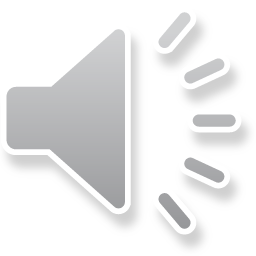 Pojmy
Uprchlík – osoba, která se nachází mimo svou vlast a má oprávněné obavy před pronásledováním z důvodů rasových, náboženských nebo národnostních nebo z důvodů příslušnosti k určitým společenským vrstvám nebo i zastávání určitých politických názorů, je neschopna přijmout, nebo vzhledem ke shora uvedeným obavám odmítá ochranu své vlasti (čl. 1 Ženevské úmluvy)
Žadatel o udělení mezinárodní ochrany - cizinec, který podal v České republice žádost o udělení mezinárodní ochrany, o níž dosud nebylo pravomocně rozhodnuto + další ( § 2 odst. 1 písm. ZOA)
35
Pojmy
Azylantem - se rozumí cizinec, kterému byl podle tohoto zákona udělen azyl, a to po dobu platnosti rozhodnutí o udělení azylu (§ 2 odst. 2 ZOA)
=) uprchlíkem se člověk objektivně stává a azylantem je vůlí státu učiněn
Pronásledováním se rozumí závažné porušení lidských práv, jakož i opatření působící psychický nátlak nebo jiná obdobná jednání anebo jednání, která ve svém souběhu dosahují intenzity pronásledování, pokud jsou prováděna, podporována nebo trpěna původci pronásledování (§ 2 odst. 4 ZOA)
Zápatí prezentace
36
Formy mezinárodní ochrany
Azyl

Humanitární azyl

Doplňková ochrana
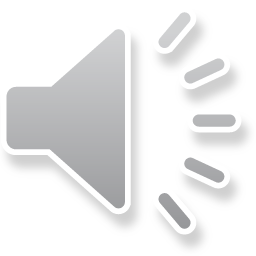 Zápatí prezentace
37
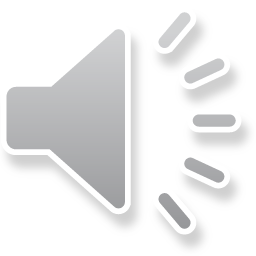 Azyl – důvody pro udělení
1. Azyl – klasický
Odůvodněný strach z pronásledování z důvodů:
 - rasy
- pohlaví
- náboženství
- národnosti
- příslušnosti k určité sociální skupině
- zastávání politických názorů
Zápatí prezentace
38
Azyl – důvody pro udělení
2. humanitární azyl
- případy hodné zvláštního zřetele

3. sjednocení rodiny
- rodinný příslušník – manžel či partner (trvání manželství)
                             - svobodné dítě mladší 18 let
                             - rodič azylanta mladšího 18 let
                             - zletilá osoba odpovídající za nezletilou 				osobu bez doprovodu
                             - svobodný sourozenec mladší 18 let
Zápatí prezentace
39
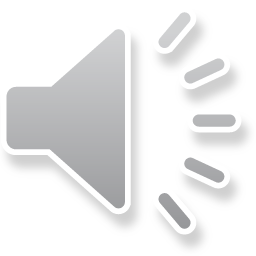 Doplňková ochrana
cizinci, který nesplňuje důvody pro udělení azylu
důvodné obavy, že by cizinci při návratu hrozilo skutečné nebezpečí vážné újmy 
(př. trest smrti, mučení, vážné ohrožení života z důvodu ozbrojeného konfliktu)

i za účelem sloučení rodiny
Zápatí prezentace
40
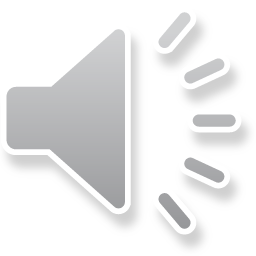 Rozhodování
žádost o udělení mezinárodní ochrany
právo na tlumočníka po celou dobu řízení
právo jednat v mateřském jazyce nebo jazyce, ve kterém je schopen se dorozumět
tlumočení bezplatné, obstarává ministerstvo na celou dobu řízení (dohoda mezi MV a tlumočníkem)
žadatel si může přizvat vlastního tlumočníka
41
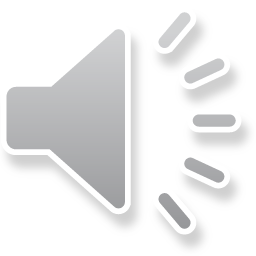 Rozhodování
Pohovor
- vychází ze Směrnice 2013/32/ES (čl. 14 – 17)
- provádí pracovník MV (přítomni právní zástupce, tlumočník, UNHCR)
- tlumočení do mateřského jazyka nebo jazyka, který ovládá (zpravidla úřední jazyk země původu, ale ne vždy )
- kladen důraz na přesnost tlumočení
- žadatel vypráví svůj příběh, neklade se důraz na přesnost pojmů
- nutnost tvrzení relevantních skutečností
(pozor na nejasnost v pojmech, špatně kladené otázky, nervozita žadatele)
- zjišťování nejvyšší míry pravděpodobnosti příběhu
42
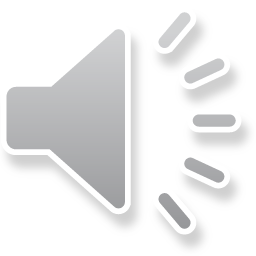 Rozhodování
Možnost zkráceného řízení – zjevně nedůvodná žádost (zamítnutí)

(např. ekonomické důvody, všeobecná nouze, bezpečná země původu, nevěrohodnost žadatele)

ne nezletilý bez doprovodu
Zápatí prezentace
43
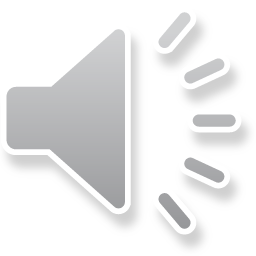 Rozhodování
- opravný prostředek – žaloba ke krajskému soudu
                                - kasační stížnost k NSS
 - nepřijatelnost kasační stížnosti
- důležitý je odkladný účinek – nemá povinnost vycestovat z území (vízum za účelem strpění pobytu)
Zápatí prezentace
44
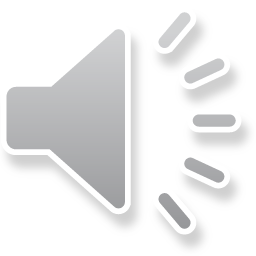 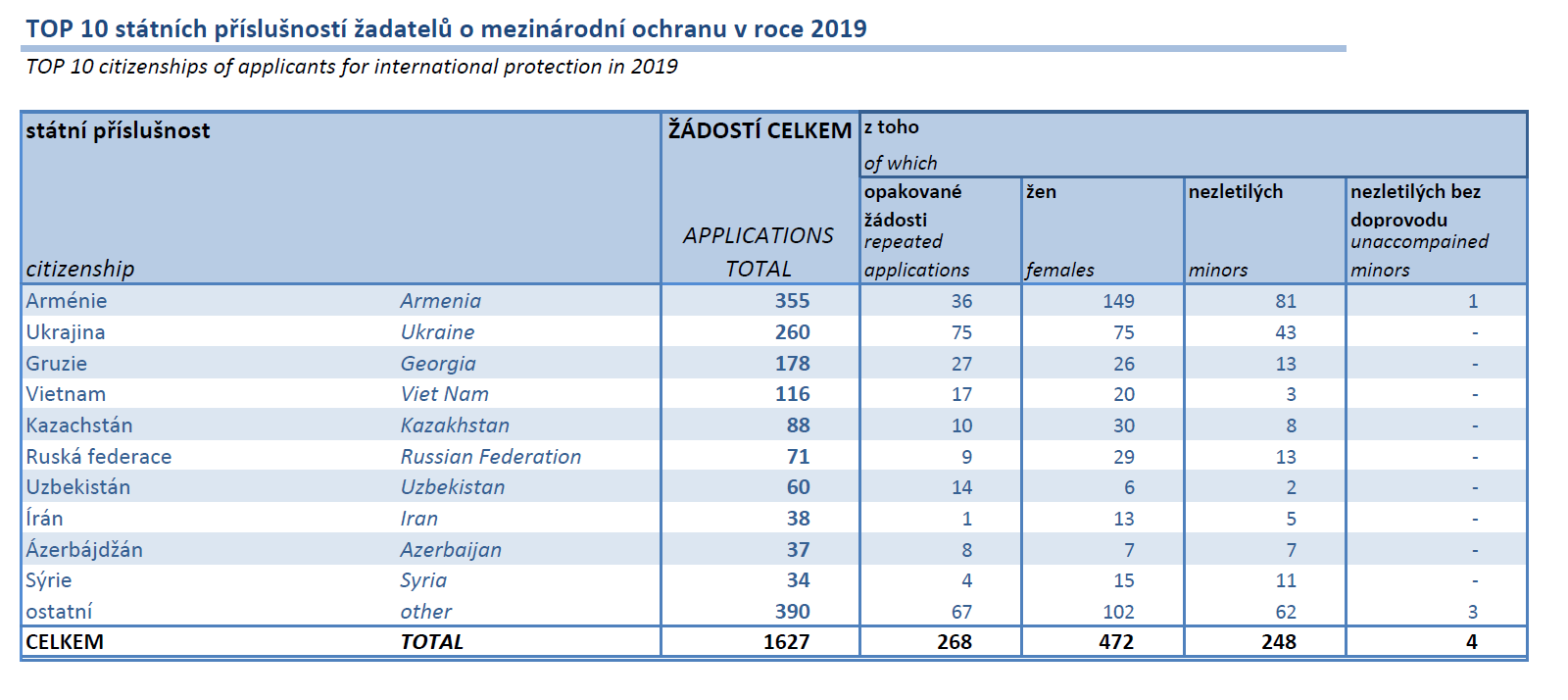 45